CONTENT MANAGEMENT SYSTEM
Presented by: 
Mukesh A. Pund
Sr. Principal Scientist
CSIR-NISCAIR, New Delhi
JOOMLA 
TEMPLATE CREATION & LOGO CUSTOMIZATION
CREATING TEMPLATE
Step (1): Create a folder called MyFirstTemplate inside your Joomla --> 	     Templates folder. Inside MyFirstTemplate folder, create 2 more 	      folders named as images and CSS to save all the images and CSS files.
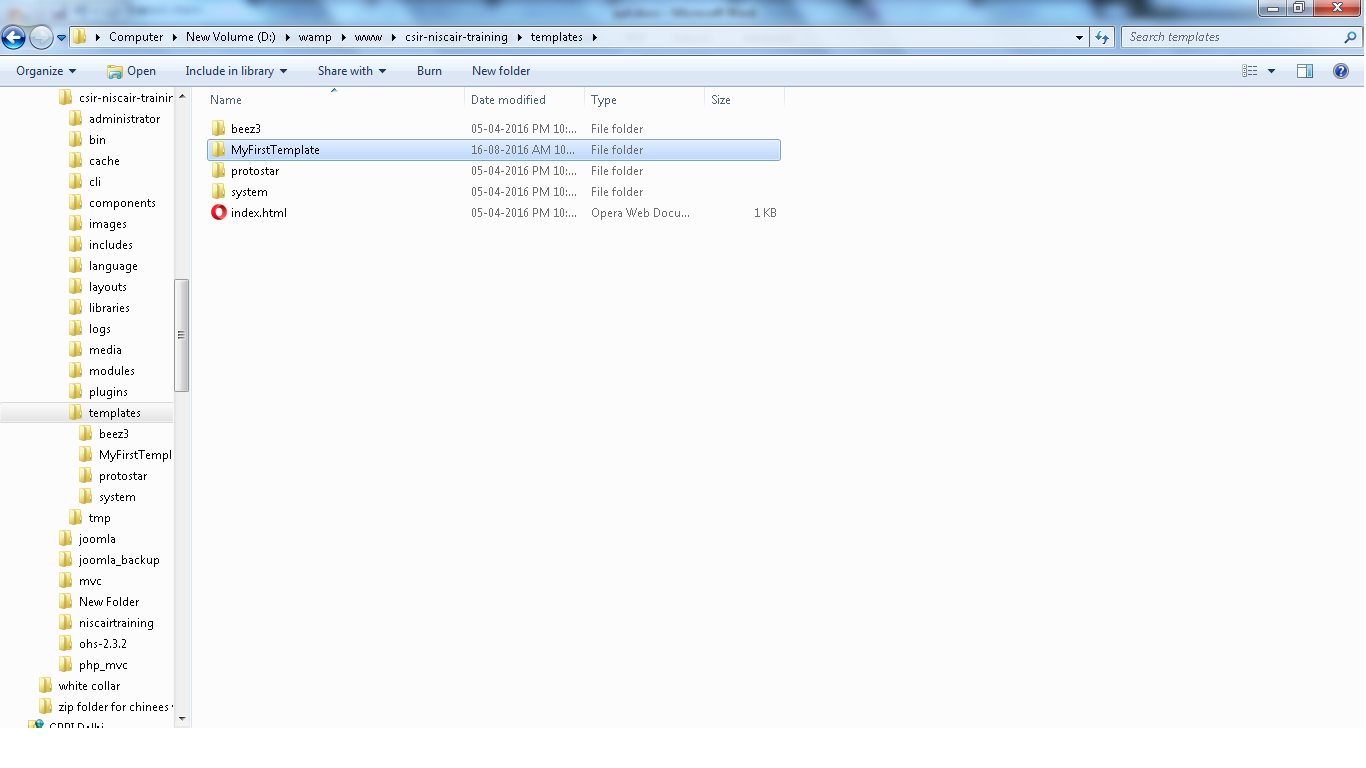 Template directories
A typical template for Joomla! will include the following directories:

css - contains all the .css files
html - contains template override files for core output and module chrome
images - contains all images used by the template
language - contains additional language files used by the template
Depending on the complexity and design of the template is may also contain:
javascript - contains supporting JavaScript used by the template for added functionality
Example structure with files
Typical path of a template is <root>/public_html/domain-name/template/<name of your template> which will contain the following directories and files based on your 
/css 
/html 
/images 
/javascript 
/language 
component.php 
error.php
 favicon.ico
 index.php
 templateDetails.xml 
template_preview.png
 template_thumbnail.png
Template files
index.php :Provides the logic for the display and positioning of modules and components.
component.php : Provides the logic for the display of the printer friendly page, "E-mail this link to a friend." etc.
error.php : Provides a method to handle errors such as 404, page not found error.
favicon.ico : favicon icon file
template.css : Handles the presentational aspects of the template including specifications for margins, fonts, headings, image borders, list formatting, etc. The .css files may also be located in the /css directory.
templateDetails.xml : Holds meta-information related to the template and is used by the Installer and the Template Manager.
template_preview.ext  : replace .ext with the extension format of the image (.jpg, .png, .gif)Generally a 600x400 pixel image that is shown when the cursor is clicked on the thumbnail image in Template Manager:Templates, not Template Manager:Styles. This gives the Administrator a pop up modal window of the template before applying it to the Site.
template_thumbnail.ext : replace .ext with the extension format of the image (.jpg, .png, .gif)Generally a 200x150 pixel thumbnail image that is shown when viewing the Template list in Template Manager:Templates, not Template Manager:Styles . This gives the Administrator a thumbnail view of the template before applying it to the Site.
Step (2): Inside MyFirstTemplate folder, create a file called as 		       templateDetails.xml, without this file the template will not get 	       displayed in Joomla.
templateDetails.xml









Details of the code
<files>: It contains the available files and folders in  MyFirstTemplate folder.
<folder>: It takes the entire available folders in  MyFirstTemplate folder.
<?xml version="1.0" encoding="utf-8"?> <extension version="3.0" type="template">
<name>MyFirstTemplate</name> <creationDate>2015-06-13</creationDate> <author>NISCAIR</author> <authorEmail>admin@niscair.res.in</authorEmail> <authorUrl>http://www.example.com </authorUrl> <copyright>Jack 2015</copyright> <license>GNU/GPL</license> <version>1.0.2</version>
<description>MyFirstTemplate</description> <files>
<filename>index.php</filename>
<filename>templateDetails.xml</filename>
<folder>images</folder>
<folder>css</folder>
</files>
<positions>
<position>breadcrumb</position>
<position>left</position>
<position>right</position>
<position>top</position>
<position>user1</position>
<position>user2</position>
<position>user3</position>
<position>user4</position>
<position>footer</position>
</positions>
</extension>
Step (3): Create a file called as index.php. This helps in executing all the 	        Joomla pages.
Index.php
<?php defined( '_JEXEC' ) or die( 'Restricted access' );?>
<!DOCTYPE html>
<html xmlns="http://www.w3.org/1999/xhtml" xml:lang="<?php echo $this->language; ?>" lang="<?php echo $this->language; ?>" >
<head>	//head section
<jdoc:include type="head" />
<link rel="stylesheet" href="<?php echo $this->baseurl ?>/templates/system/css/system.css" type="text/css" />
<link rel="stylesheet" href="<?php echo $this->baseurl ?>/templates/system/css/general.css" type="text/css" />
<link rel="stylesheet" href="<?php echo $this->baseurl ?>/templates/<?php echo $this->template; ?>/css/template.css" type="text/css" />
</head>
<body>	//body section
<jdoc:include type="modules" name="top" />
<jdoc:include type="component" />
<jdoc:include type="modules" name="bottom" />
</body>
</html>
?>
Details of the code




    
This code is used to tell the browser which type of html page is being used
and begins the HTML document by describing the language used in the  website.
<?php defined( '_JEXEC' ) or die( 'Restricted access' );?>
<!DOCTYPE html>
<html xmlns="http://www.w3.org/1999/xhtml" xml:lang="<?php echo $this->language; ?>" lang="<?php echo $this->language; ?>" >
<head>	//head section
<jdoc:include type="head" />
<link rel="stylesheet" href="<?php echo $this->baseurl ?>/templates/system/css/system.css" type="text/css" />
<link rel="stylesheet" href="<?php echo $this->baseurl ?>/templates/system/css/general.css" type="text/css" />
These lines are used to link the various stylesheets for the template in Joomla.





      Here in the body section, the jdoc is used to include the output in Joomla from some parts of Joomla system. The name="top" is used to set the menu at the top.
<link rel="stylesheet" href="<?php echo $this->baseurl ?>/templates/<?php echo $this->template; ?>/css/template.css" type="text/css" />
</head>
<body>	//body section
<jdoc:include type="modules" name="top" />
<jdoc:include type="component" />
<jdoc:include type="modules" name="bottom" />
</body>
Step (4): After creating these two files, login to Joomla and click on Extension 	--> Extension   and the following page will get displayed.
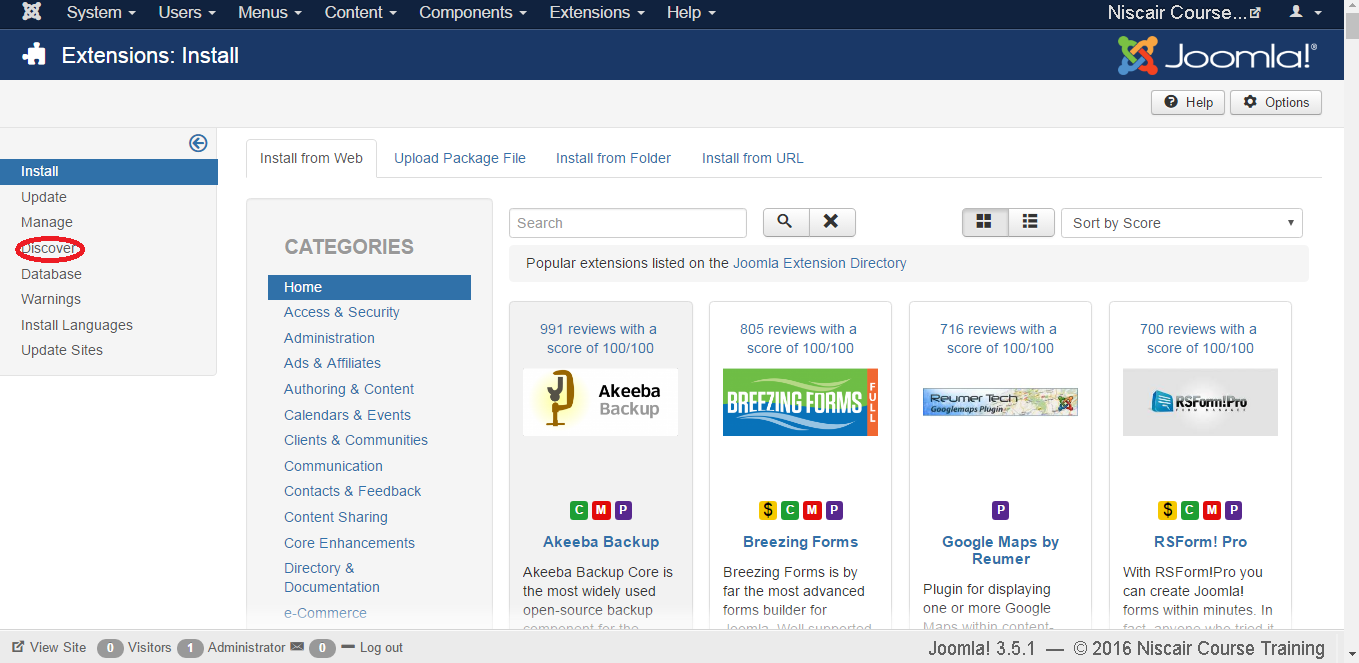 Step (5): In the above page, click on Discover link, the following page is 	      displayed.
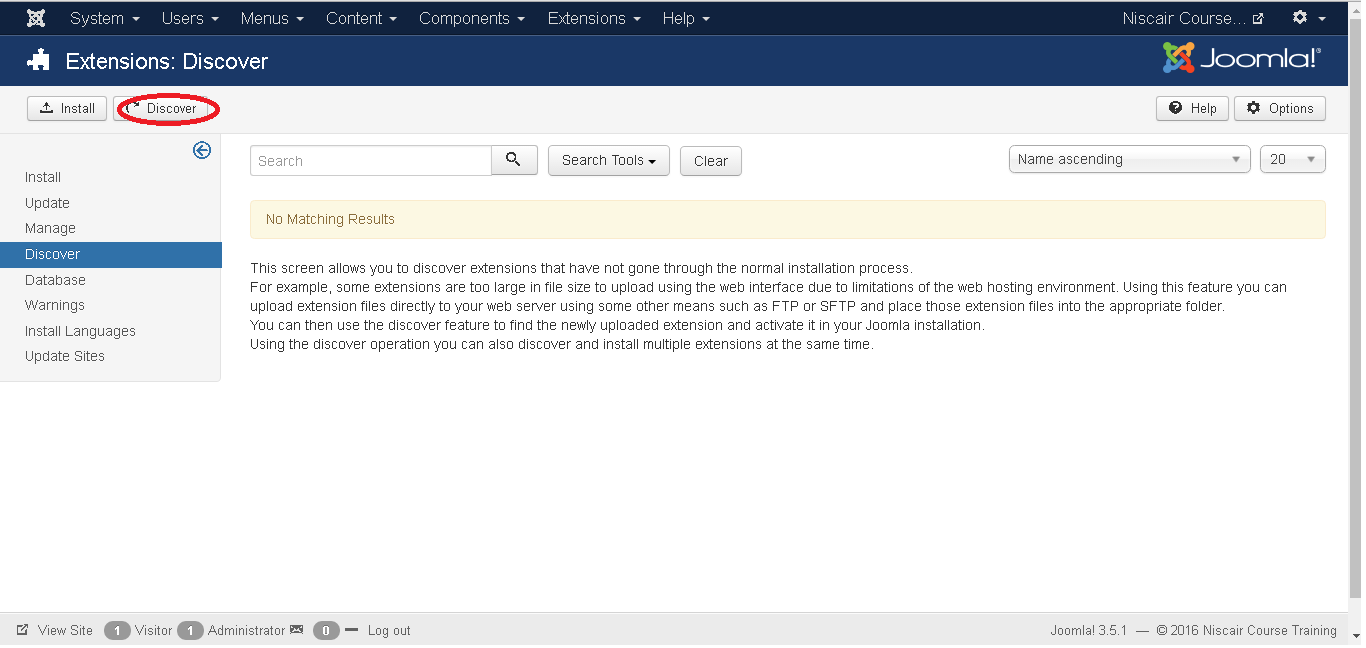 Step (6): Next, click on the Discover button to discover the new created   	template as shown below.
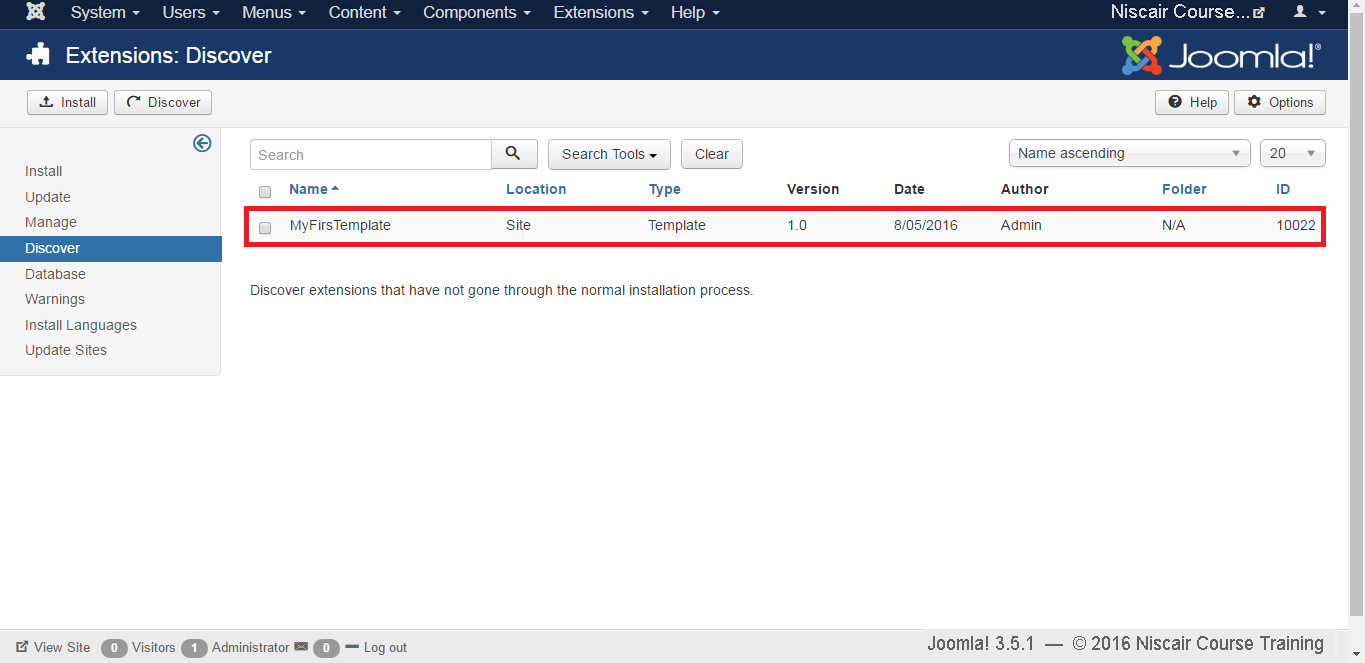 Step (7): Click on the checkbox to select the template and click on Install 	button to install the template in Joomla.
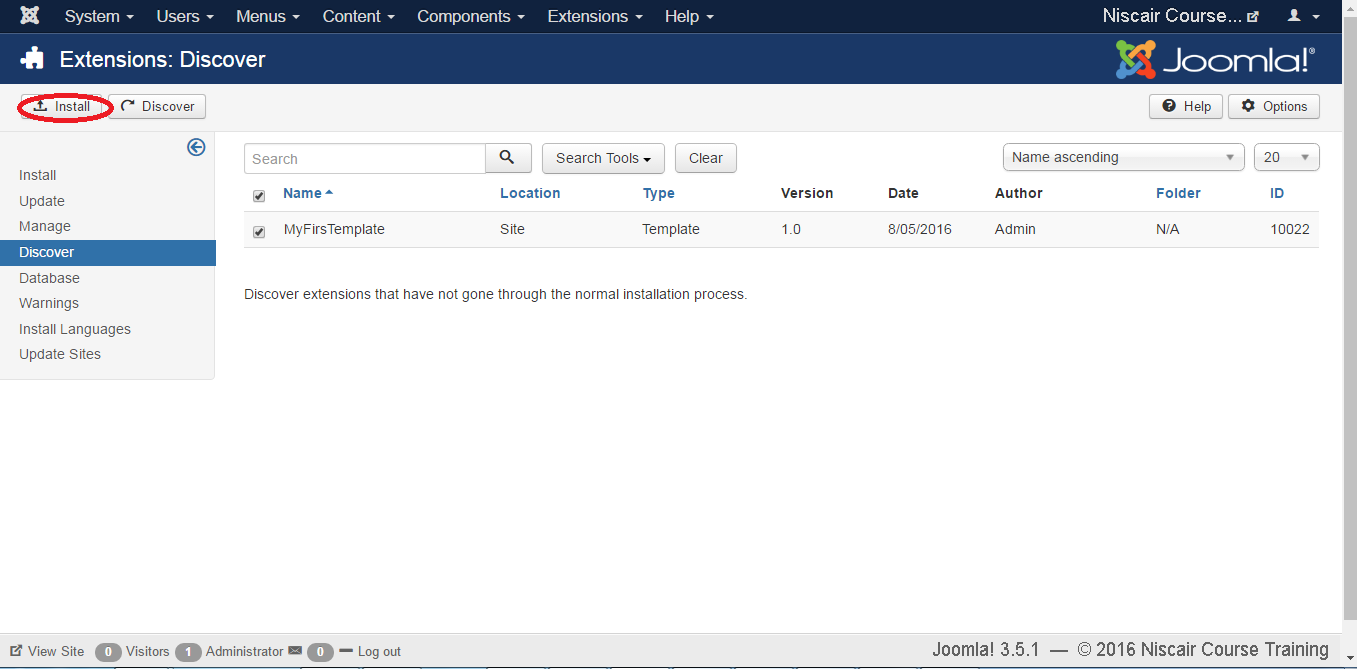 Step (8): After installing template you can view your new created template by 	clicking on Extension --> Template  . You will see your new created 	template is listed as shown below.











Toolbar 
Following are the toolbar options in the Template  : 
Default: Select the default template. 
Edit: Select the template for editing.
Duplicate: Duplicate the copy of the selected template.
Delete: Delete the template for Joomla
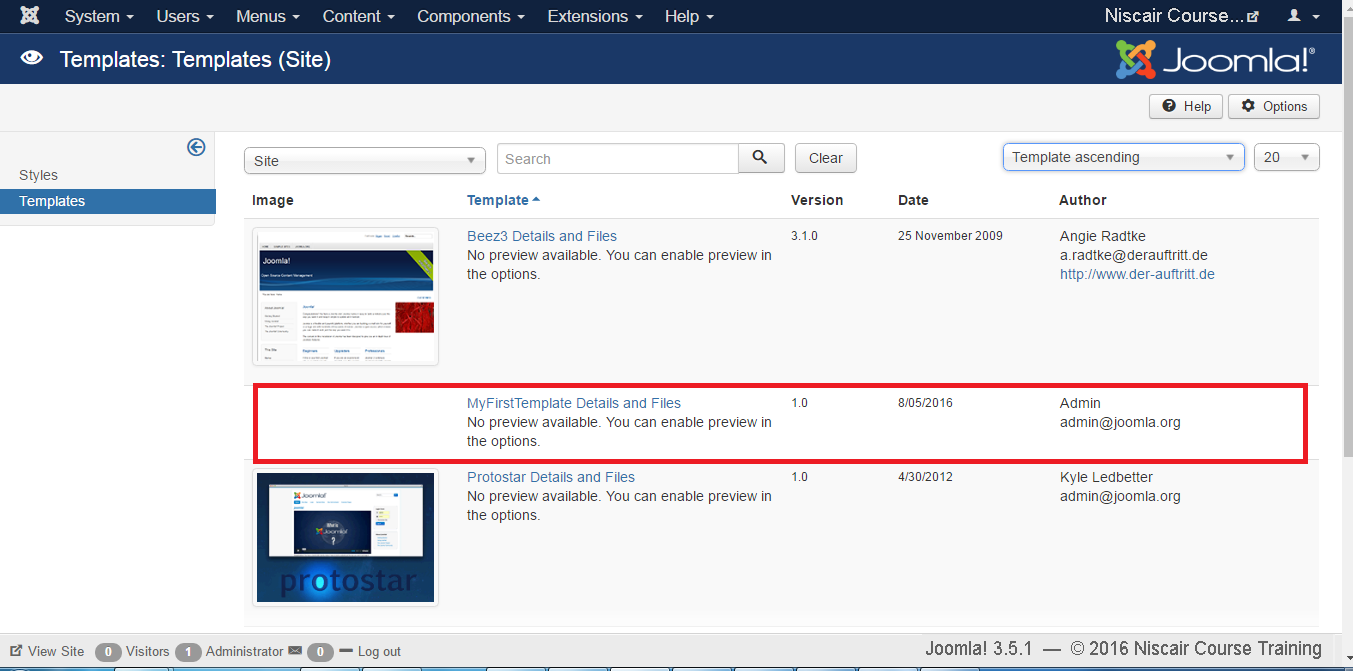 CUSTOMIZE LOGO
Step (1): Click on Extensions -> Template.
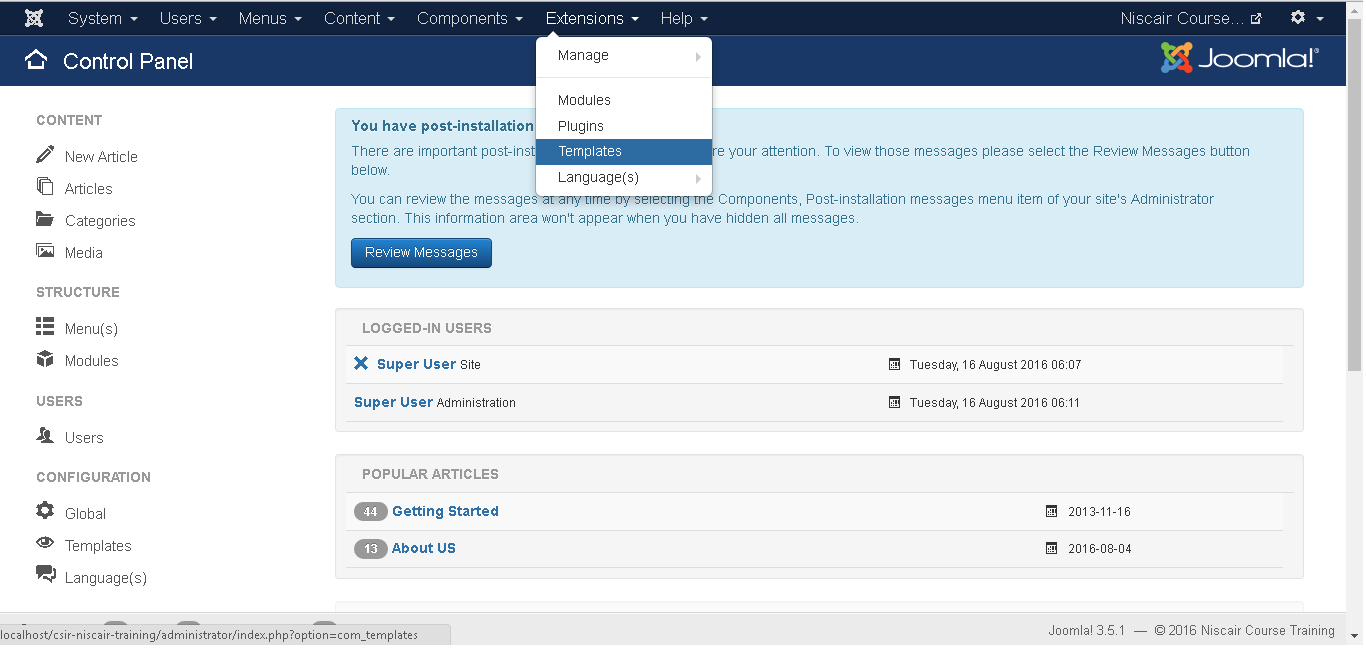 Step (2): After clicking on the Template, following screen will get displayed.
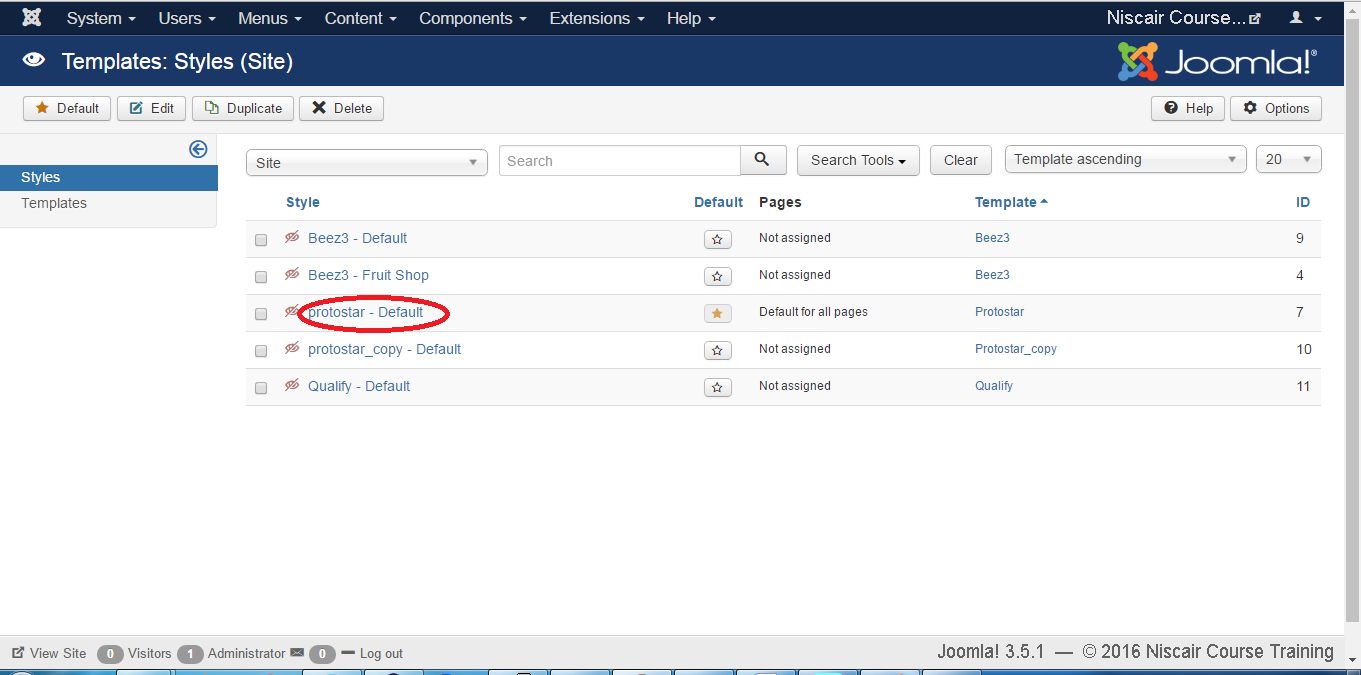 Step (3): Click on the Hathor Default option, a screen as below will be 	displayed. You can customize the logo for your web site here.











Following are the fields present in the Joomla Customize Logo page:
Show Site Name: Shows the name of the site in the template header.
Logo: Uploading the logo for the site. Click on the Select button to choose an image. You will get the following pop-up window when you click on the select button. Select the image from the following folder and click on Insert.
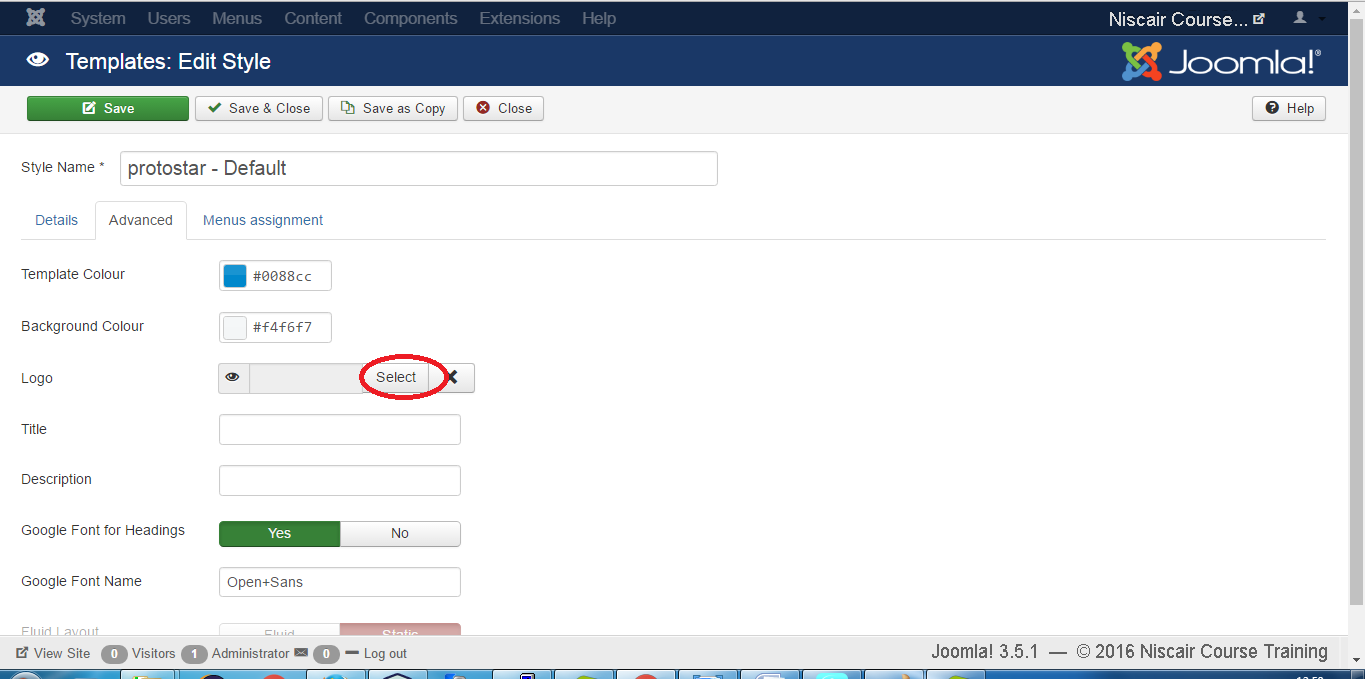 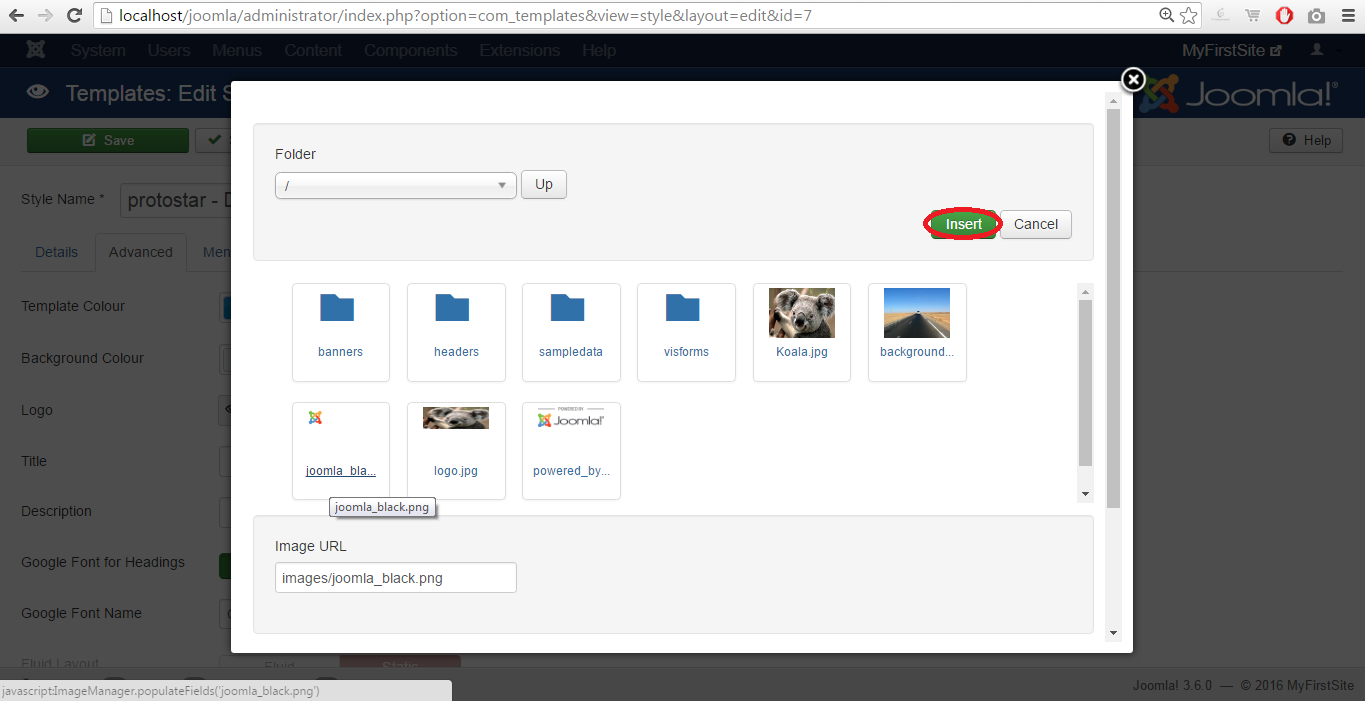 Select Color: Select color for your logo. 
Bold Text: Use the bold text.

ToolbarFollowing are the toolbar options present:
Save: Saves your customized logo.
Save & Close: Saves the customized logo and closes the current screen.
Save & New: Saves the logo opens a new create customize logo screen.
Cancel: Cancels the customized logo in Joomla.
Thank You